The Impact of Artificial Intelligence on Business
How AI is Revolutionizing Industries
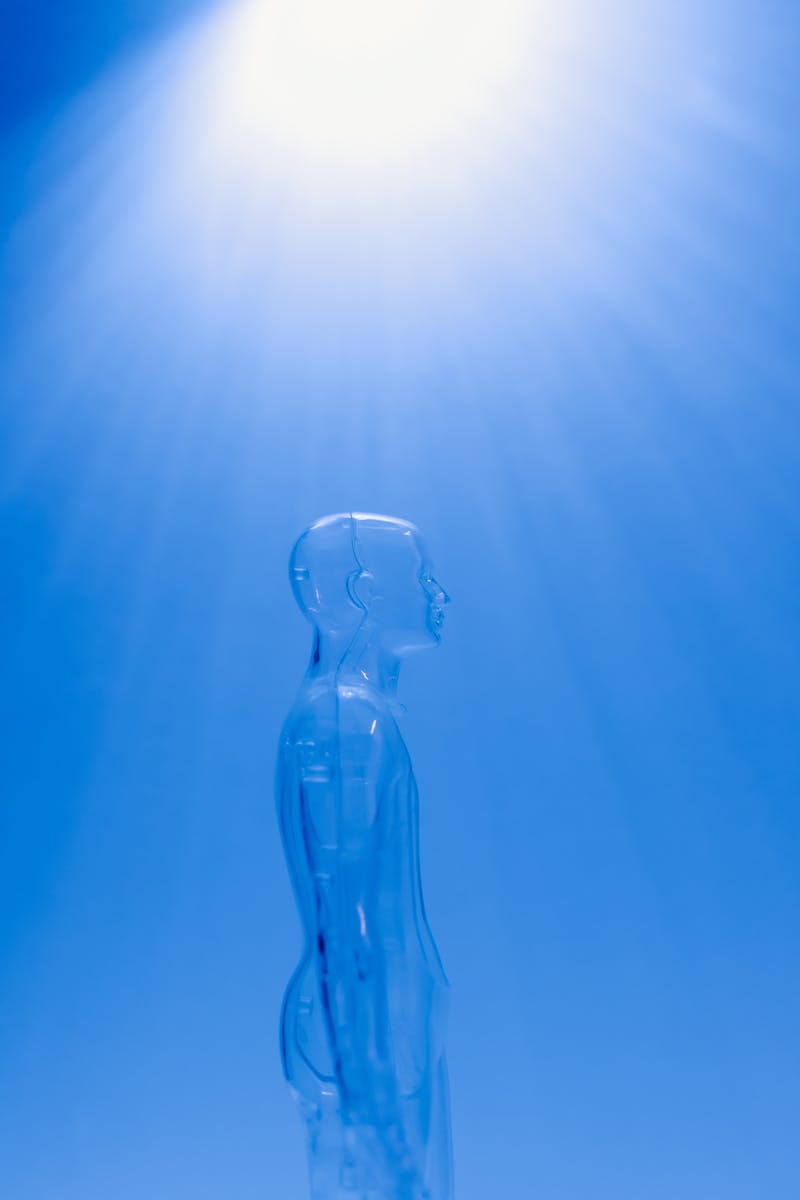 Introduction to Artificial Intelligence
• Definition of Artificial Intelligence
• Types of AI: Narrow AI vs. General AI
• Examples of AI applications in business
• Benefits and challenges of adopting AI
Photo by Pexels
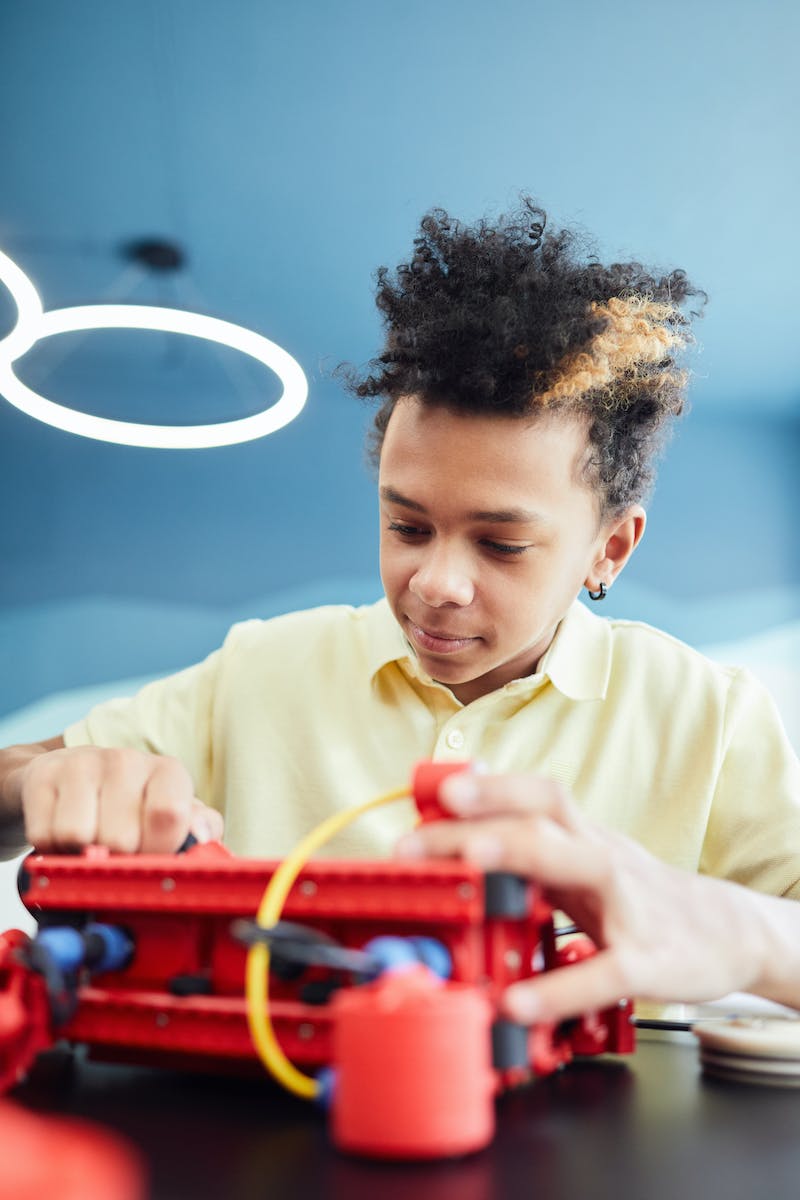 Machine Learning and Data Analysis
• Overview of Machine Learning
• Supervised vs. Unsupervised Learning
• Role of data in ML algorithms
• Importance of data quality
• Benefits of using ML for data analysis
Photo by Pexels
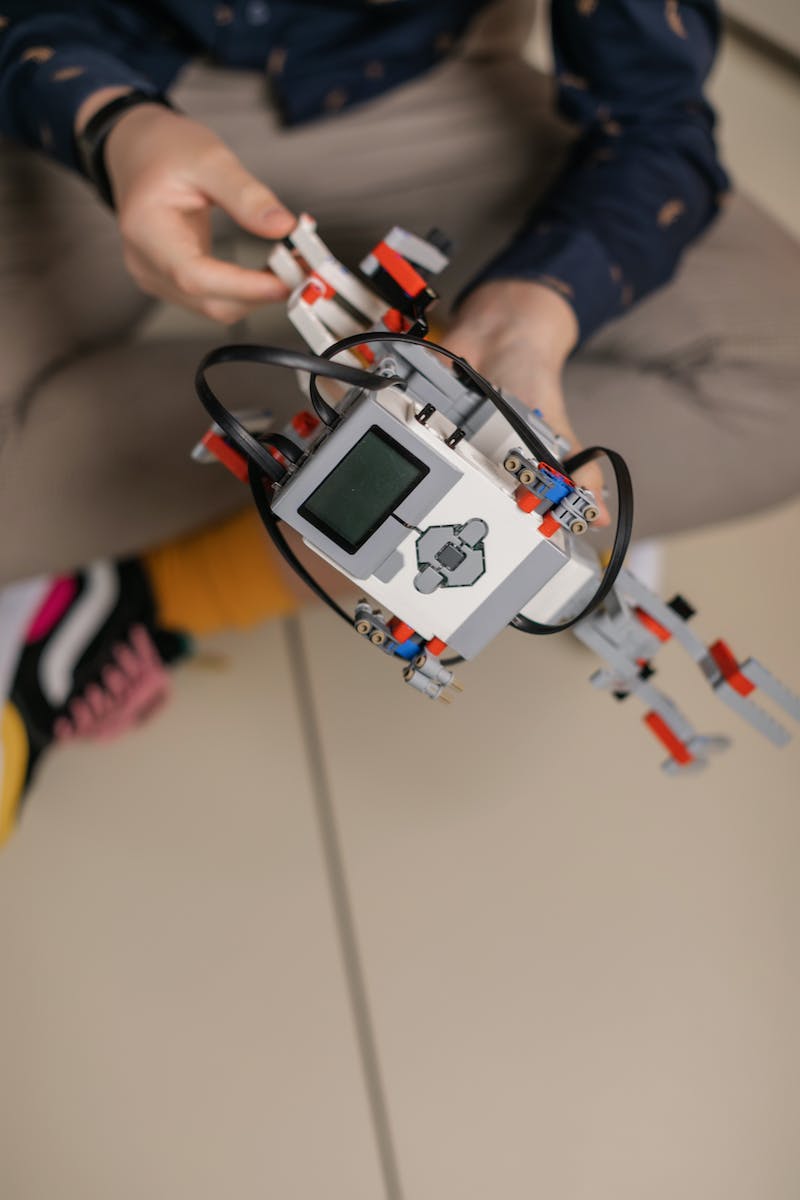 Automation and Efficiency
• How AI enables automation
• Examples of automated processes in various industries
• Impact of automation on productivity
• Potential job displacement
• Opportunities for upskilling and retraining
Photo by Pexels
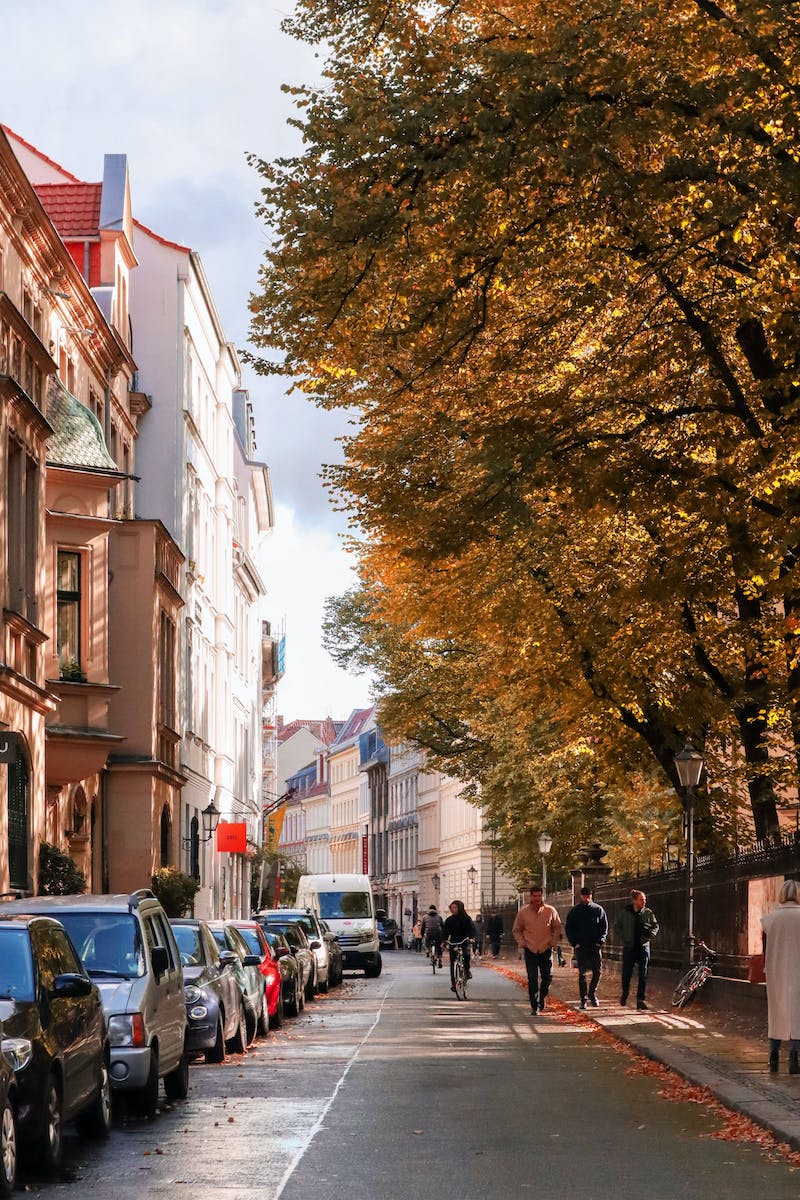 Personalization and Customer Experience
• AI-driven personalization in marketing
• Enhancing customer experience with AI
• Recommendation systems and predictive analytics
• Benefits of personalized marketing
• Ethical considerations in data usage
Photo by Pexels
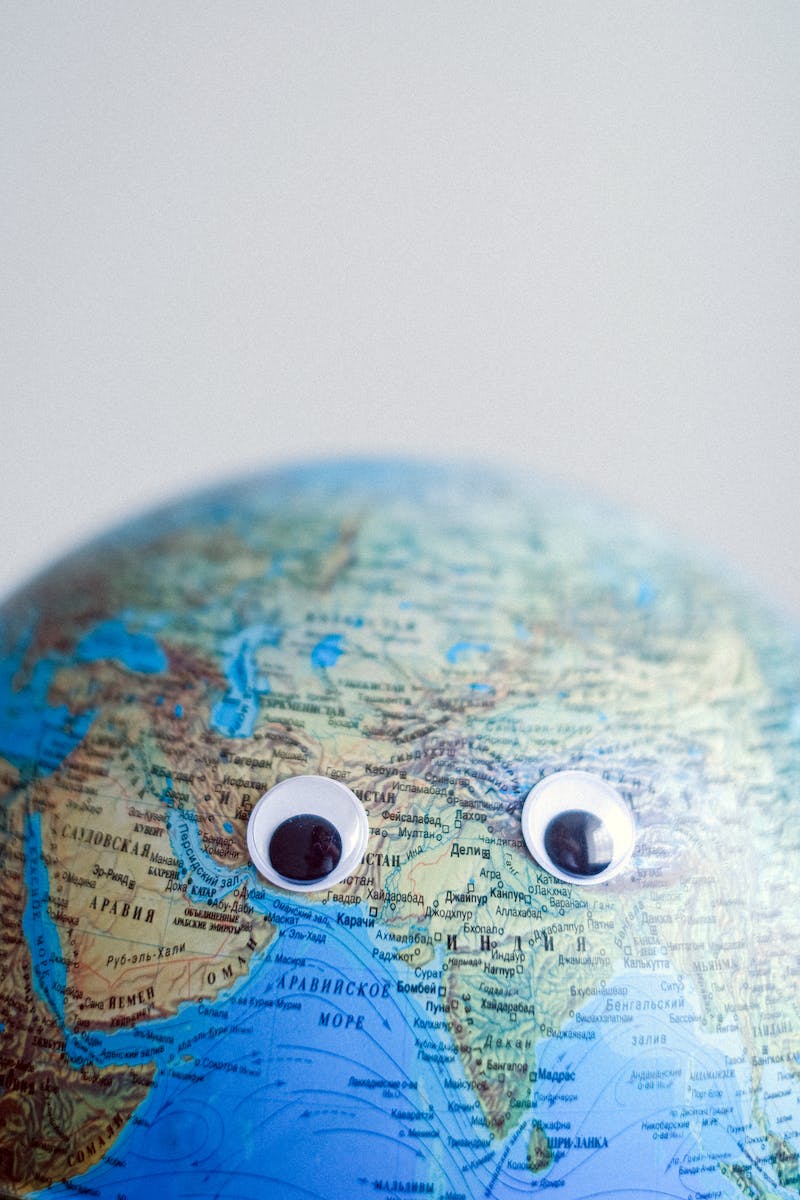 Future Trends and Implications
• Emerging AI trends in business
• Potential impact on employment
• Ethical considerations and AI governance
• AI's role in decision-making
• Balancing innovation and responsibility
Photo by Pexels